স্বাগতম
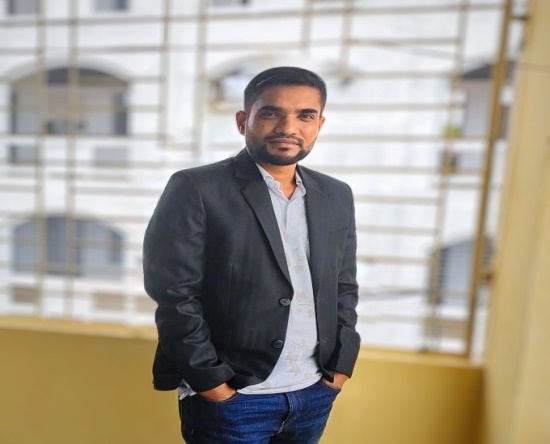 শিক্ষক পরিচিতি
খায়রুল আমিন 
সহকারী শিক্ষক
চিরাম তাহেরা মান্নান স্মৃতি উচ্চ বিদ্যালয়
বারহাট্টা, নেত্রকোনা।
মোবাইলঃ ০১৭৪৭৫৭০৯৭১
E-mail: khairulamin1177@gmail.com
পাঠ পরিচিতি
শ্রেণিঃ ৯ম
বিষয়ঃ গণিত
অধ্যায়ঃ পরিমিতি (১৬তম)
সময়ঃ ৫০মিনিট
পাঠ  পরিকল্পনা
নীচের চিত্রগুলো লক্ষ্য কর
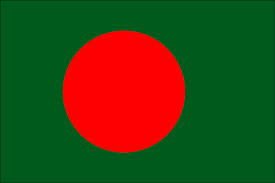 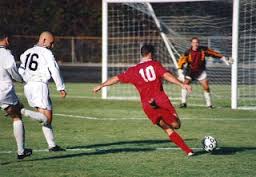 আজকের পাঠ
আয়তক্ষেত্র
শিখনফল
এ পাঠ শেষে শিক্ষার্থীরা …………. 
১।আয়তক্ষেত্রের সংজ্ঞা বলতে ও লিখতে পারবে ।
২।আয়তক্ষেত্রের পরিসীমা নির্ণয় করতে পারবে ।
৩।আয়তক্ষেত্রের ক্ষেত্রফল নির্ণয় করতে পারবে ।
এসো আমরা একটি ভিডিও দেখি
একক কাজ
১।আয়তক্ষেত্রের সংজ্ঞা লেখ ।
জোড়ায় কাজ
৪০মিঃ
৬০মিঃ
প্রদত্ত চিত্রের পরিসীমা নির্ণয় কর ।
দলীয় কাজ
৬০মিঃ
৮০মিঃ
প্রদত্ত চিত্রের ক্ষেত্রফল নির্ণয় কর ।
মূল্যায়ন
৫সেঃমিঃ
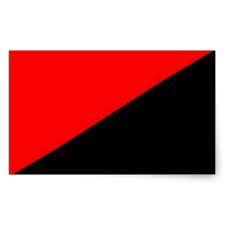 ৩সেঃমিঃ
১।আয়তক্ষেত্রের পরিসীমার সূত্রটি লিখ ।
২।ক্ষেত্রটির  দৈর্ঘ্য নির্ণয় কর ।
৩।প্রদত্ত চিত্রের পরিসীমা নির্ণয় কর ।
বাড়ির কাজ
৩০মিঃ
৪০মিঃ
১। আয়তক্ষেত্র কাকে বলে ।
২।প্রদত্ত চিত্রের ক্ষেত্রফল নির্ণয় কর ।
৩।প্রদত্ত ক্ষেত্রের ক্ষেত্রফলের সমান পরিসীমা বিশিষ্ট একটি বর্গের ক্ষেত্রফল নির্ণয় কর ।
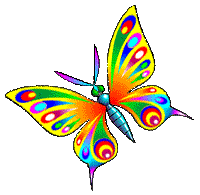 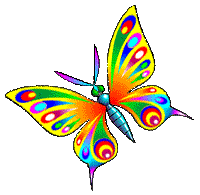 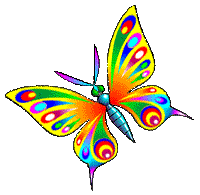 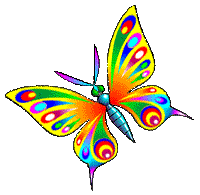 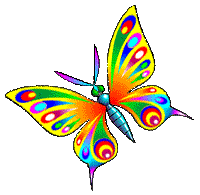 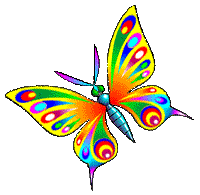 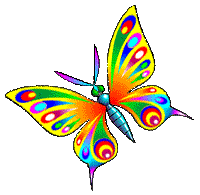 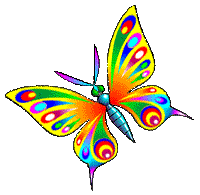 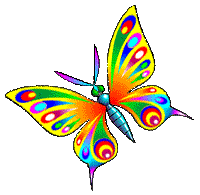 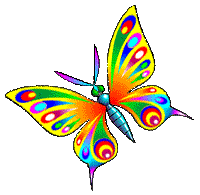 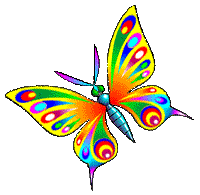 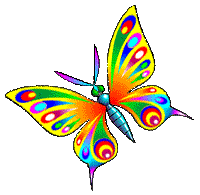 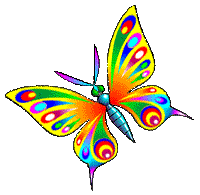 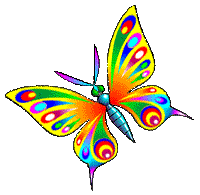 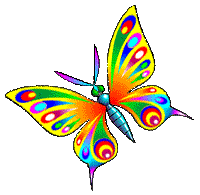 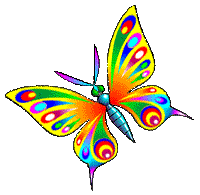 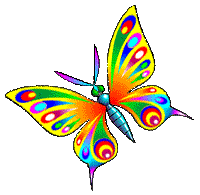 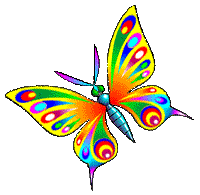 ধন্যবাদ
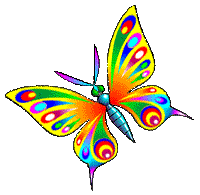 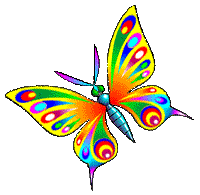 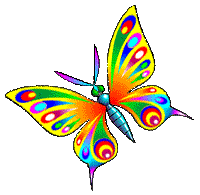 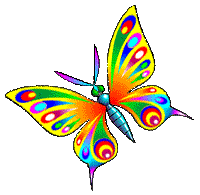 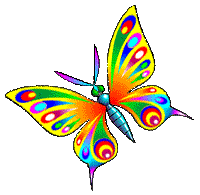 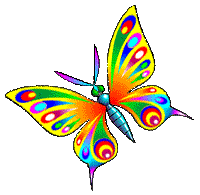 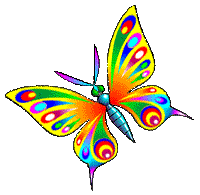 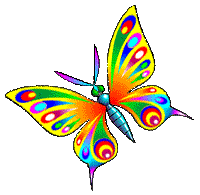 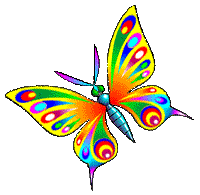 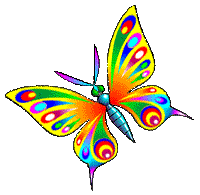 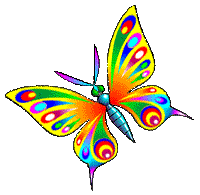 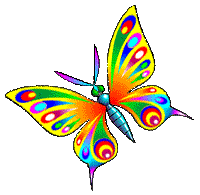 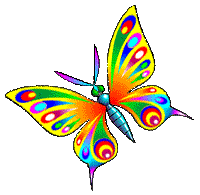 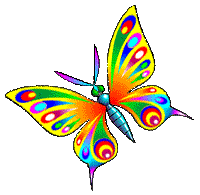 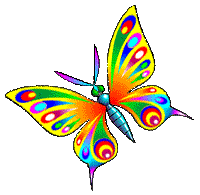 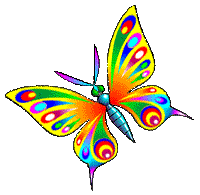 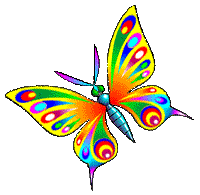 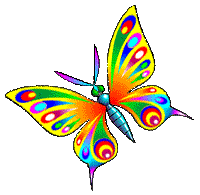 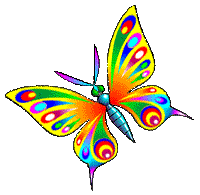 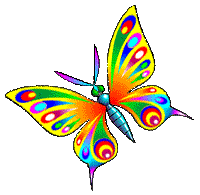 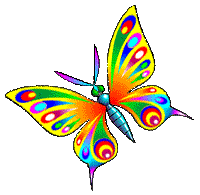 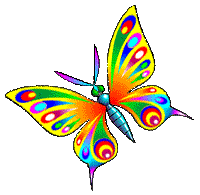 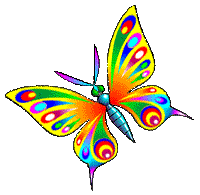 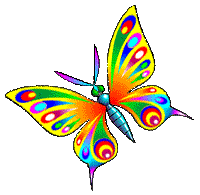 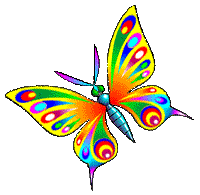 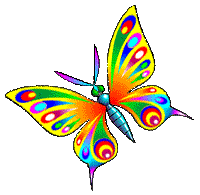